ESTRATEGIAS EDUCACION 
SOCIOEMOCIONAL
SEGUNDO GRADO
TEMA: DESARROLLO DE LAS HABILIDADES
 SOCIOEMOCIONALES: LA RESILIENCIA
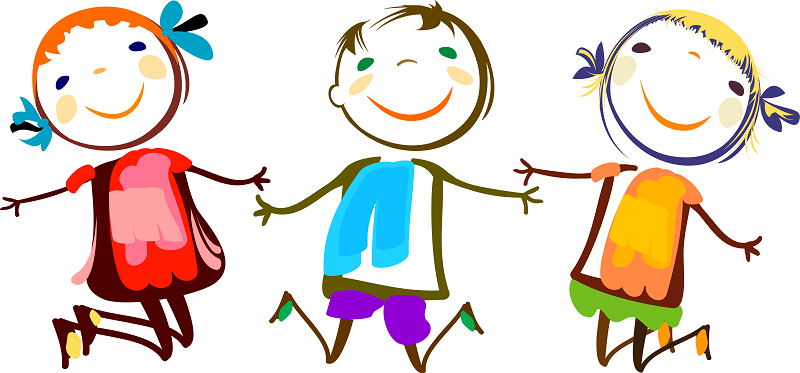 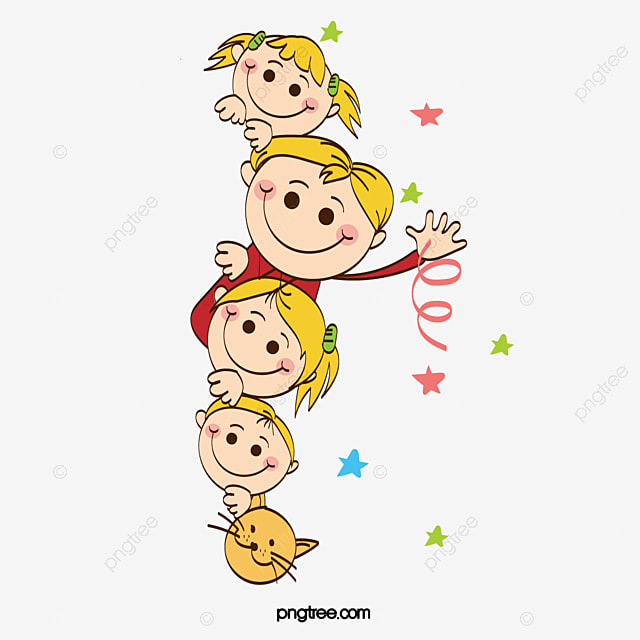 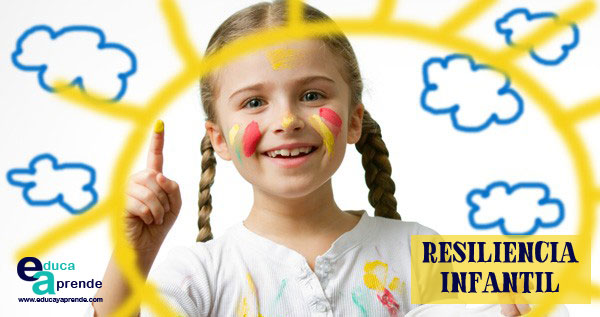 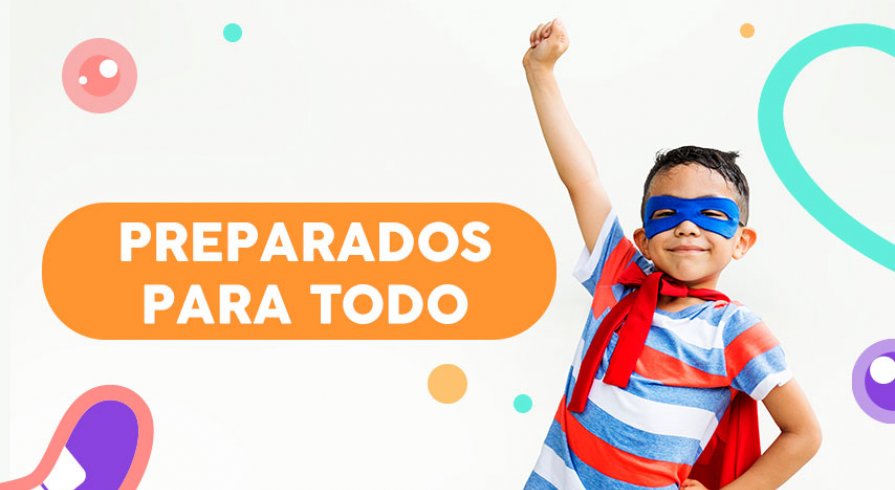